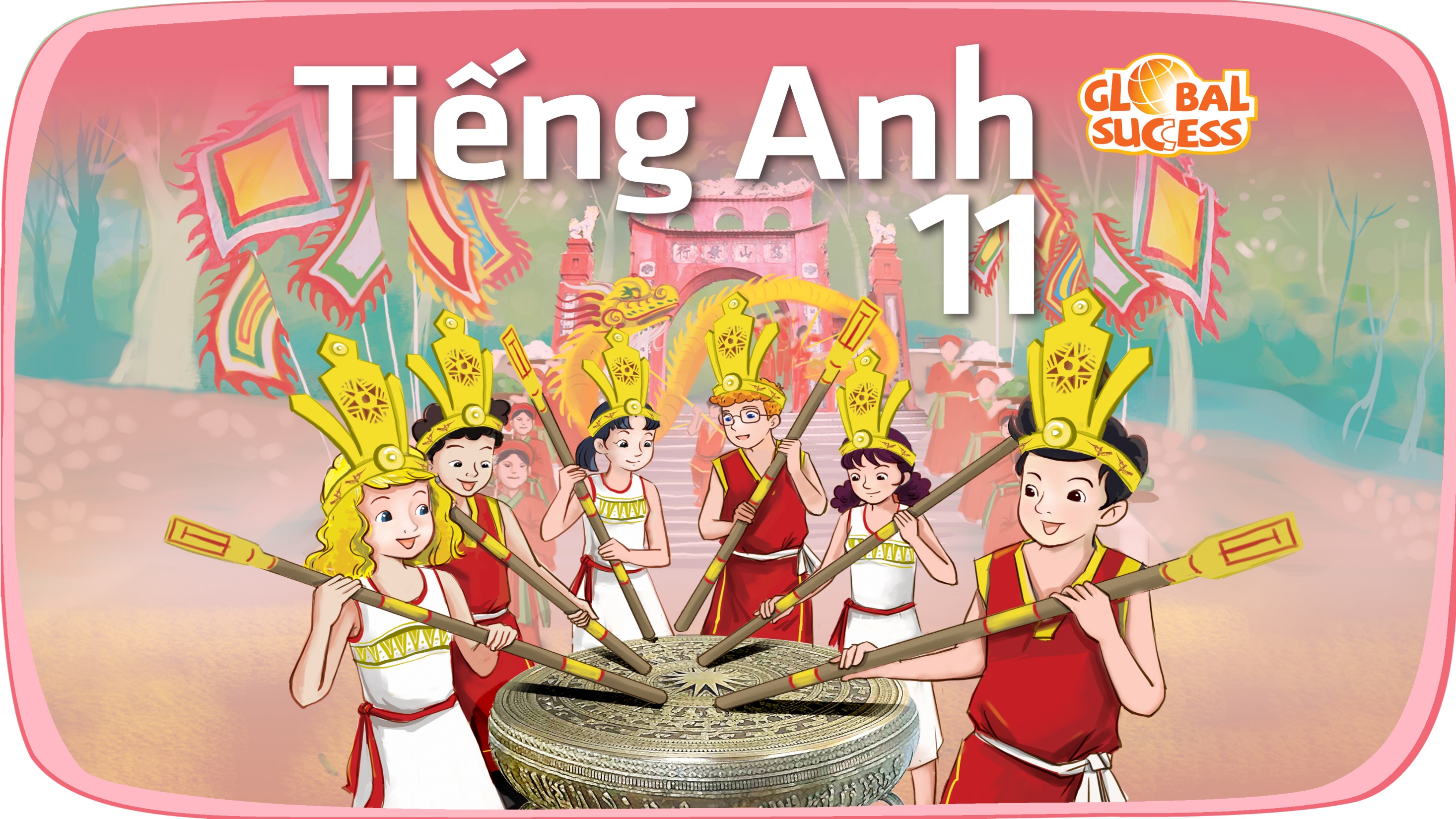 Unit
4
Asean and Viet Nam
FAMILY LIFE
Unit
LOOKING BACK AND PROJECT
LESSON 8
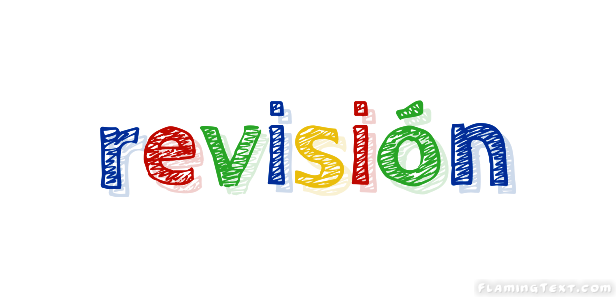 LOOKING BACK AND PROJECT
LESSON 8
WARM-UP
Game: Odd one out! – The ASEAN
Pronunciation: Elision of vowels
Vocabulary: ASEAN
Grammar: Gerunds as subjects and objects
LOOKING BACK
THE COLOURS OF ASEAN
PROJECT
- Wrap up
- Homework
CONSOLIDATION
WARM-UP
THE ASEANODD ONE OUT
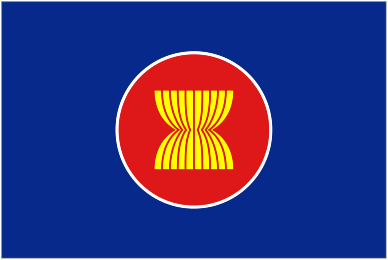 EXAMPLEWhich one doesn’t belong here?
A:	Banana
B:	Apple
C:	Carrot
D:	Watermelon
C:  Carrot
Why?	A carrot is a vegetable, the others are fruits.
B: It is the Dutch flag.The Netherlands is not a member of ASEAN
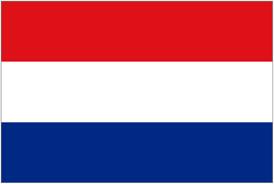 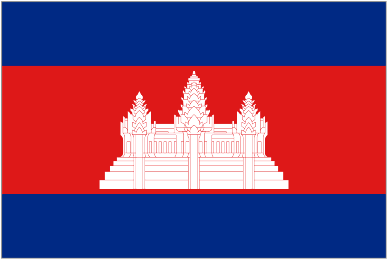 B
A
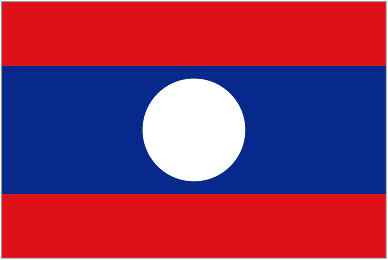 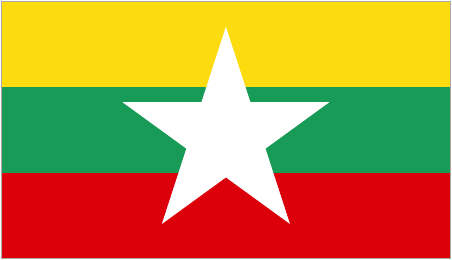 D
C
C: Washington is not in the Southeast Asia
A.	Bangkok			B.	Manila



C.	Washington		D.	Naypyidaw
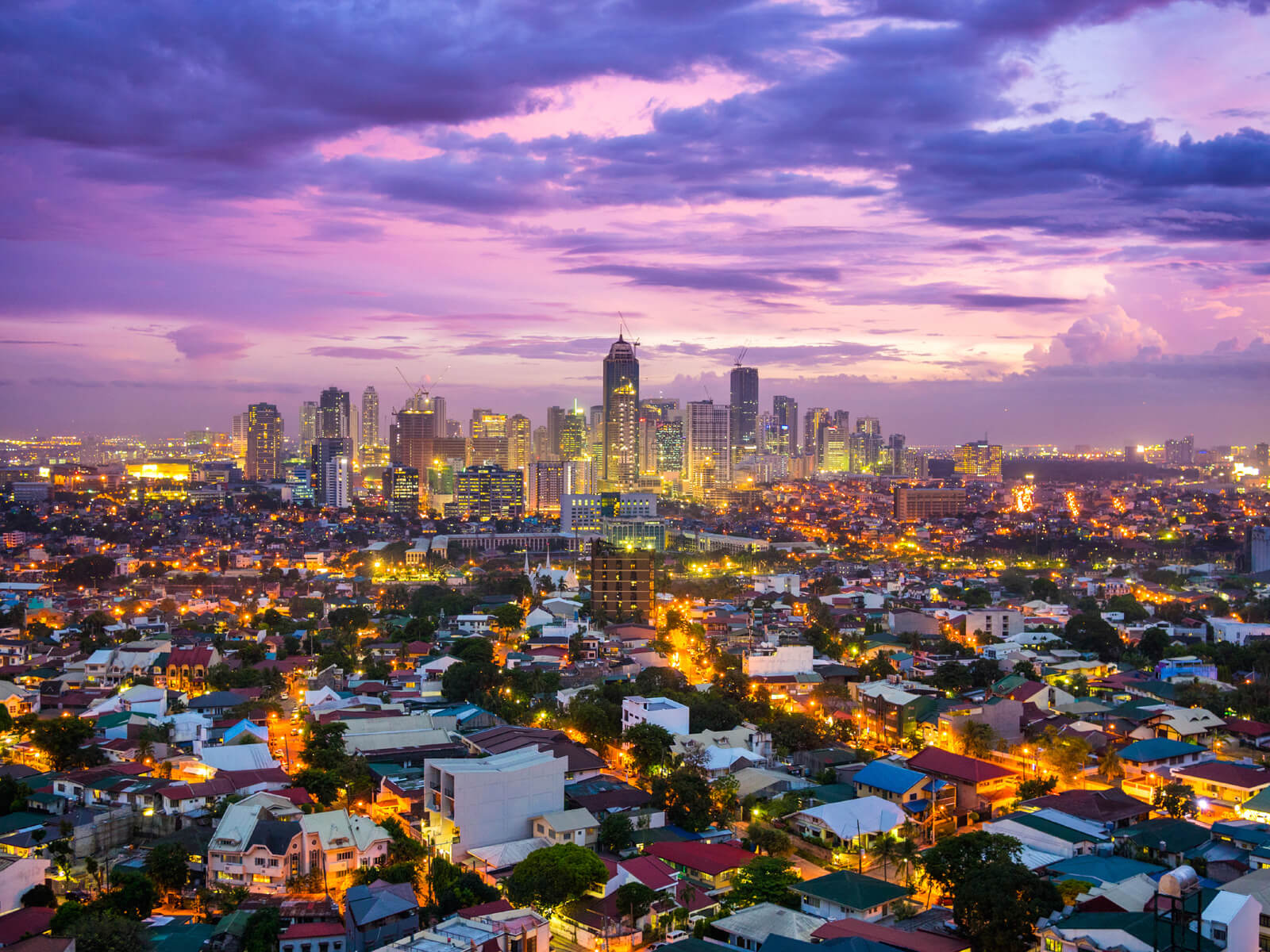 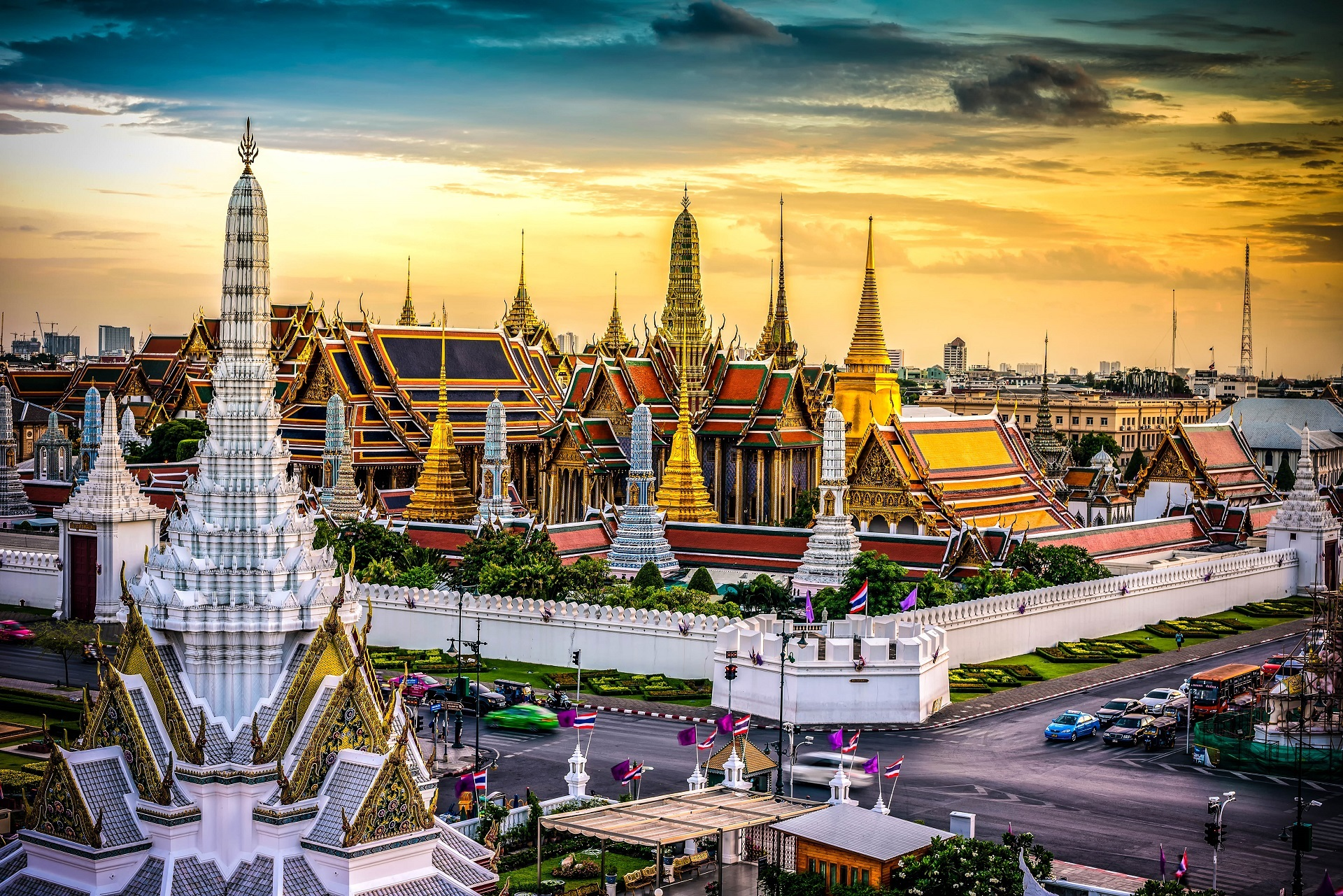 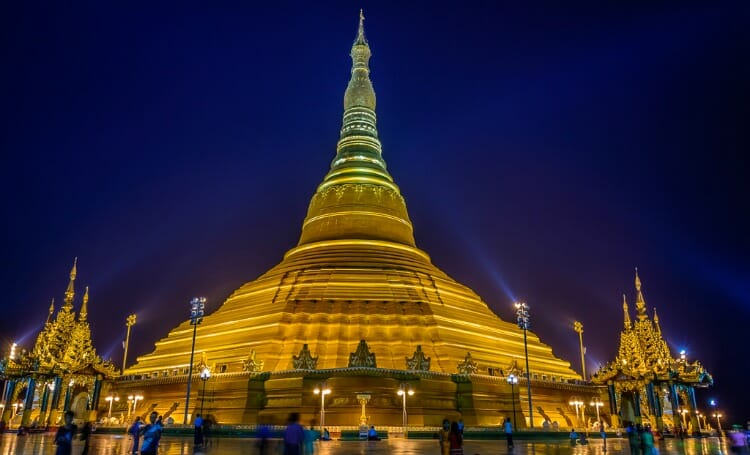 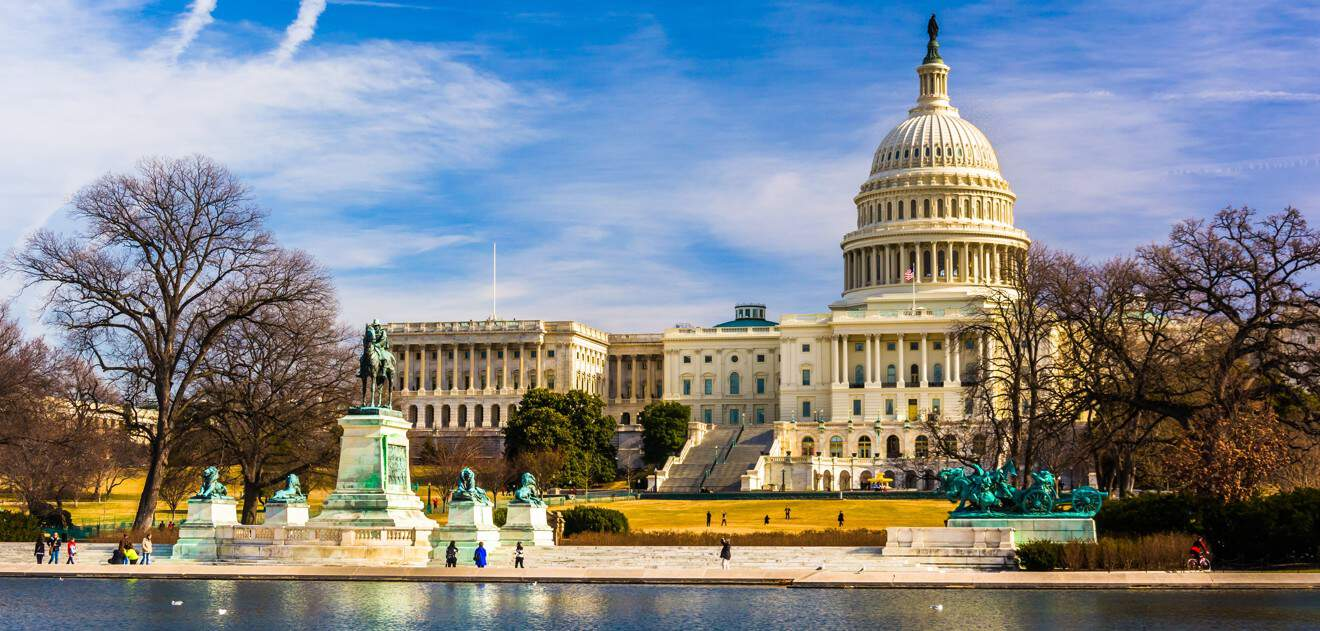 A: It is the 10 US dollar bill
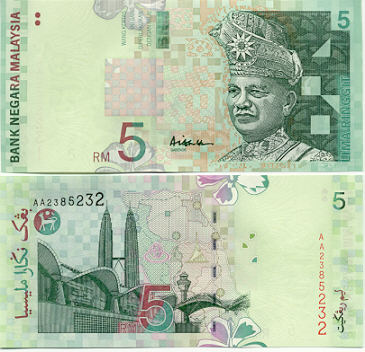 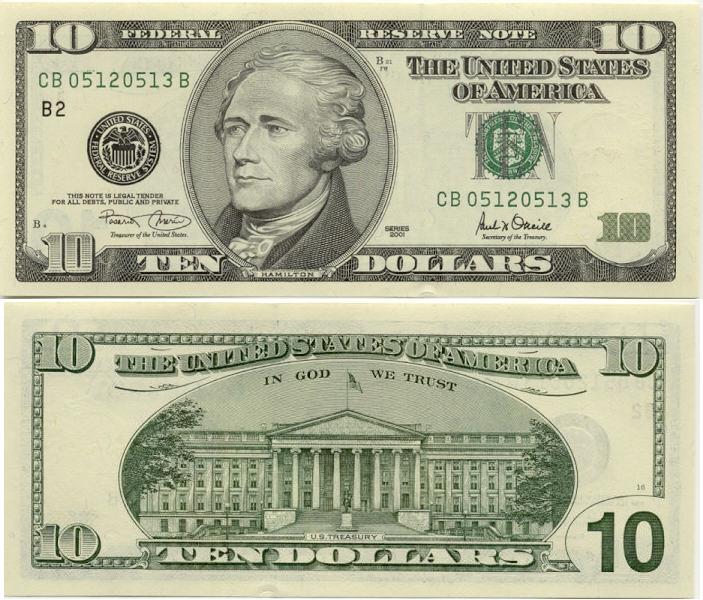 B
A
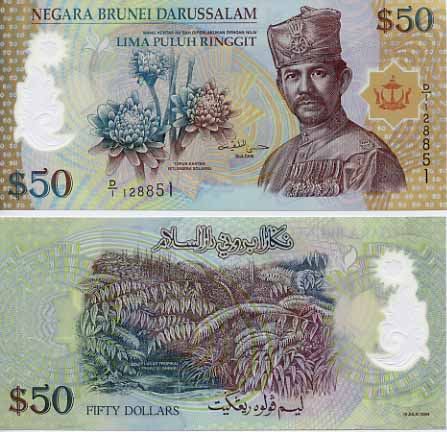 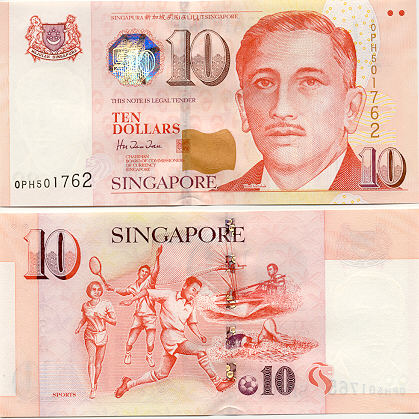 D
C
B: Thailand is a country, 	NOT a language
A.	Indonesian	B.	Thailand


C.	English		D.	Malay
B: USA is not a country in the Southeast Asia
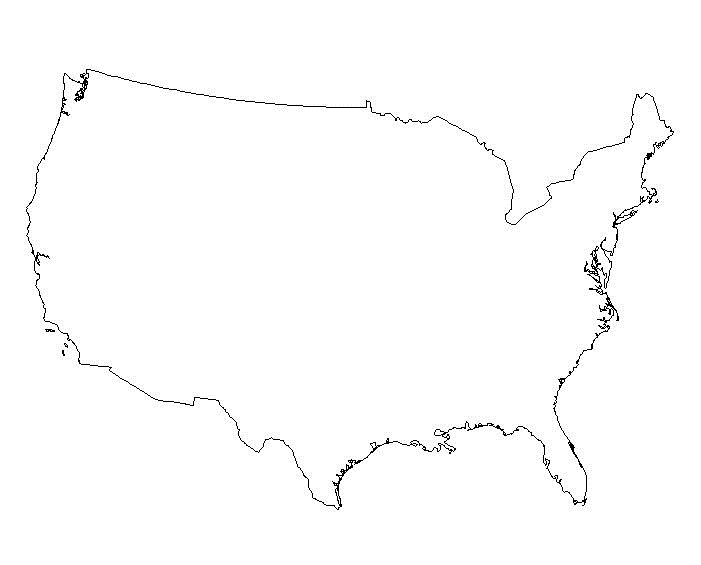 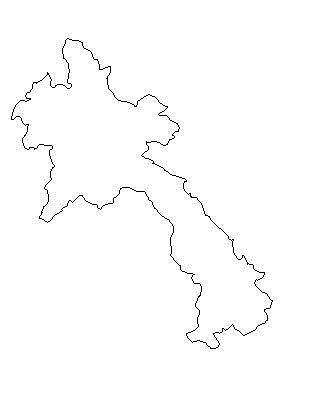 B
A
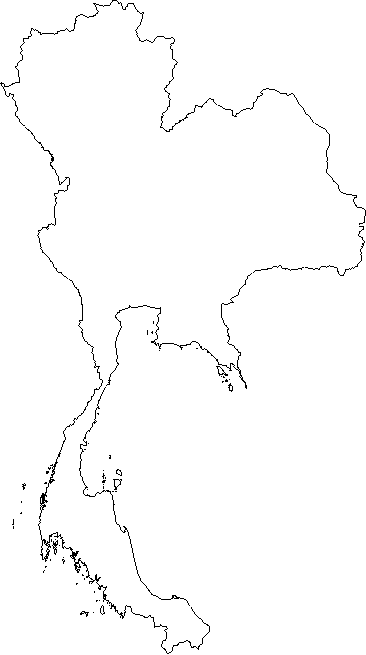 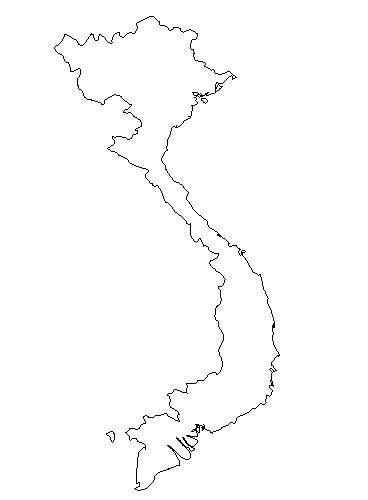 D
C
C: It is the flag of Indonesia, the other flags are not ASEAN flags.
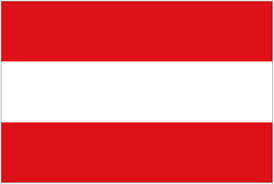 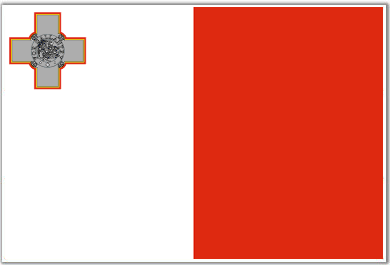 A
B
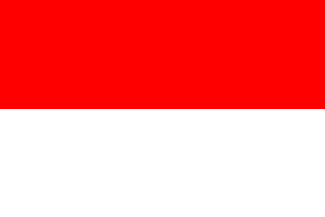 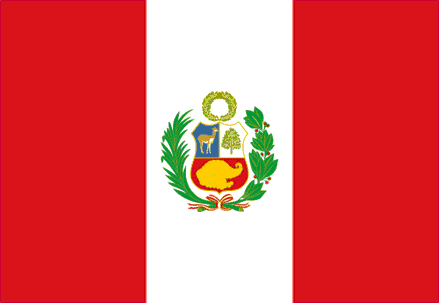 C
D
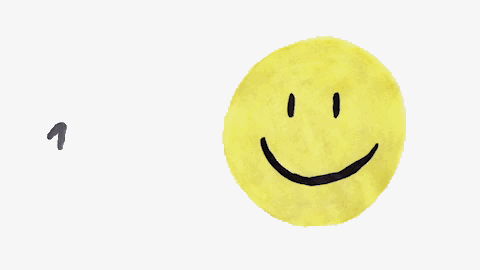 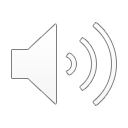 LOOKING BACK
1
Listen and underline words with elision.
1. There are no correct answers on her test paper.2. He’s going to fly to Bangkok tonight.3. The participants were probably excited about the palace history.4. I believe that members expressed different opinions about the issue.
LOOKING BACK
2
Choose the correct words to complete the sentences.
1. Talking to the young volunteers was an eye-opening / a live-streamed experience.2. Mark was awarded for his contribute / contribution to promoting traditional music.3. You need to have strong leader / leadership skills to manage the project.4. This programme tries to encourage culture / cultural exchanges among ASEAN countries.
LOOKING BACK
Circle the underline part that is incorrect in each of the following sentence. Then correct it.
3
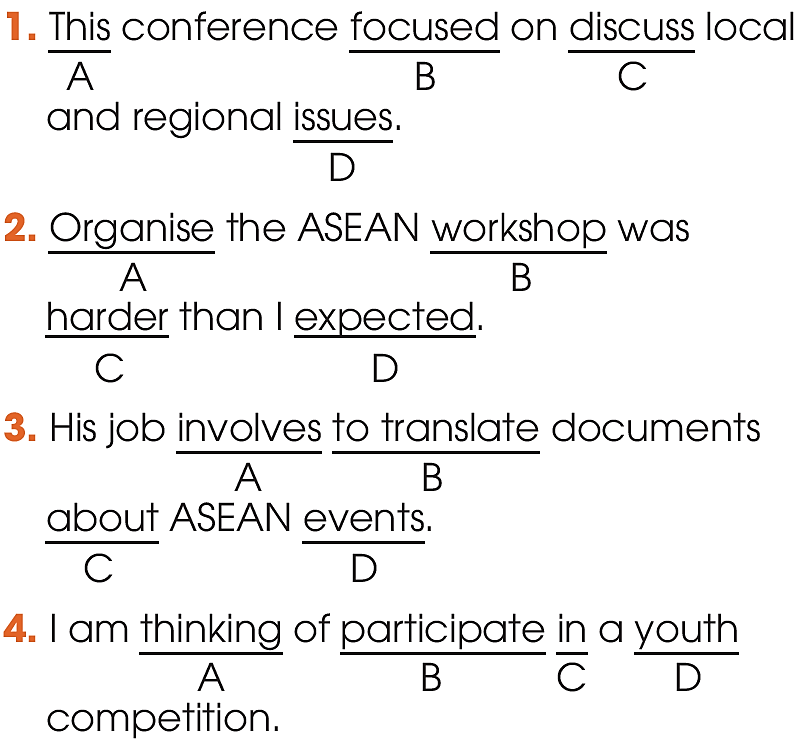 discussing
Organising
translating
participating
PROJECT
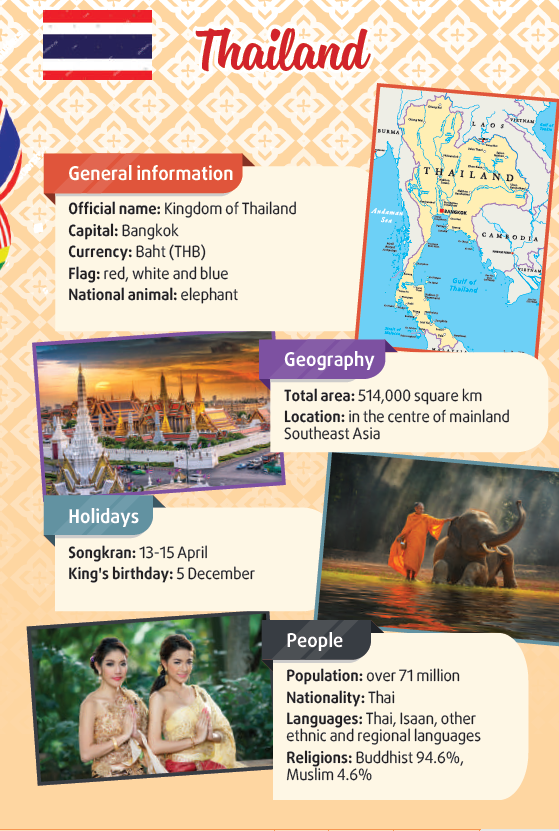 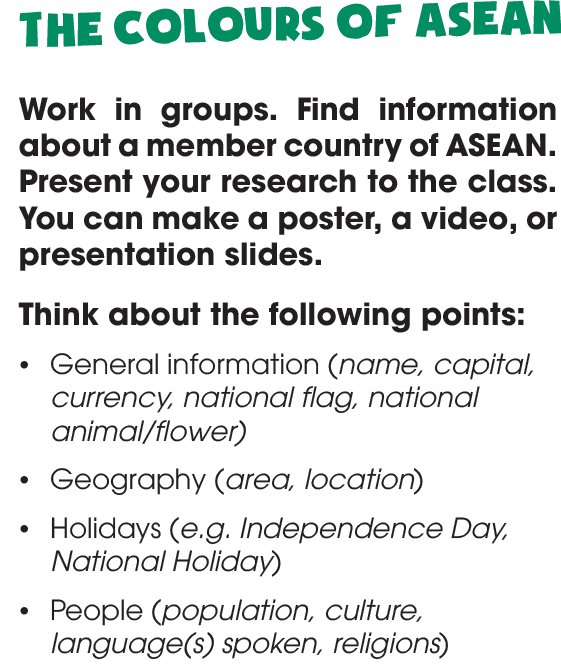 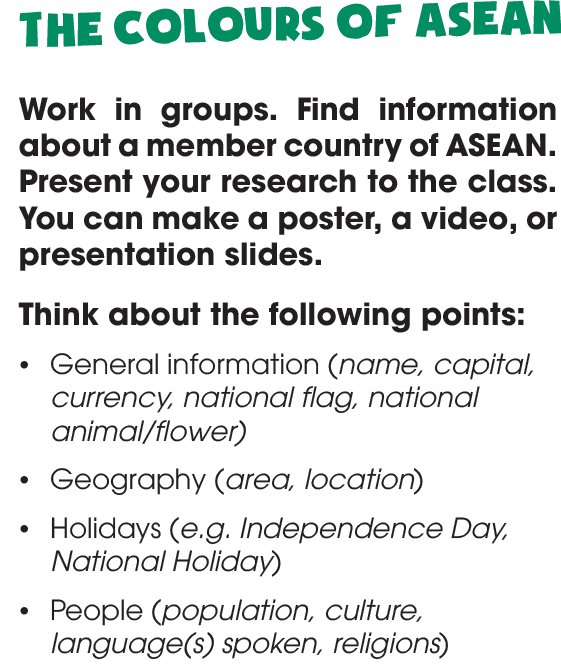 CONSOLIDATION
1
Wrap-up
What have you learnt today?
Review the vocabulary and grammar of Unit 4
Apply what you have learnt (vocabulary and grammar) into practice through a project.
CONSOLIDATION
2
Homework
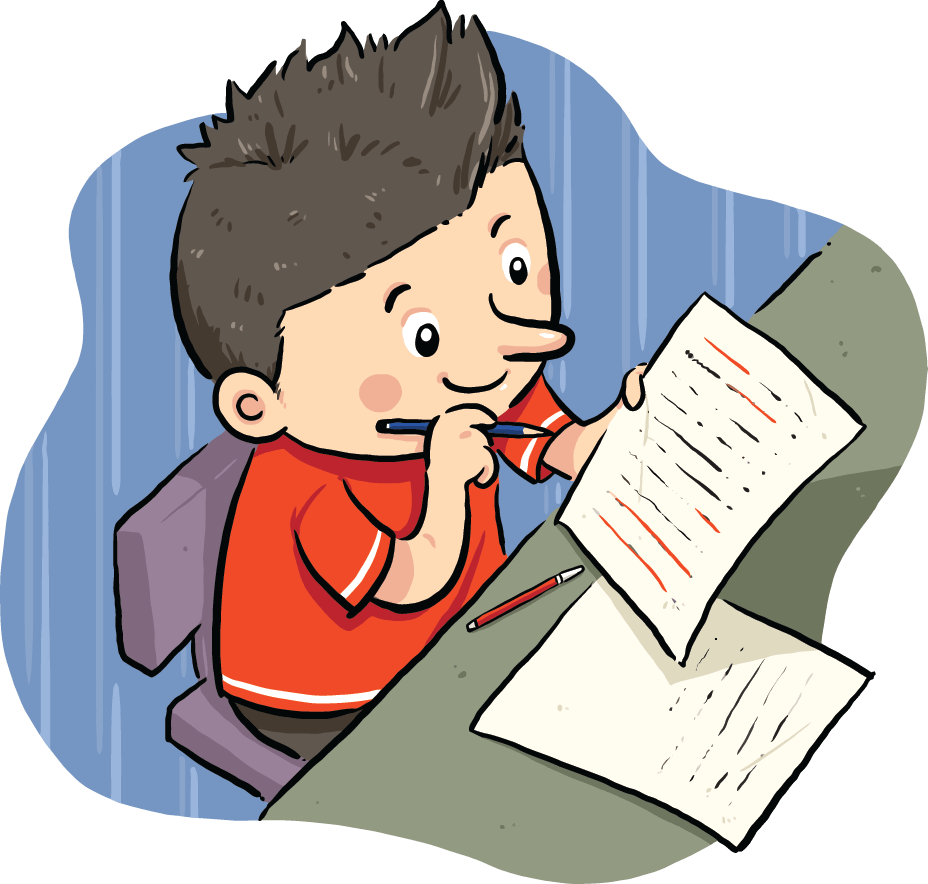 Do exercises in the workbook.
Prepare for Unit 5.
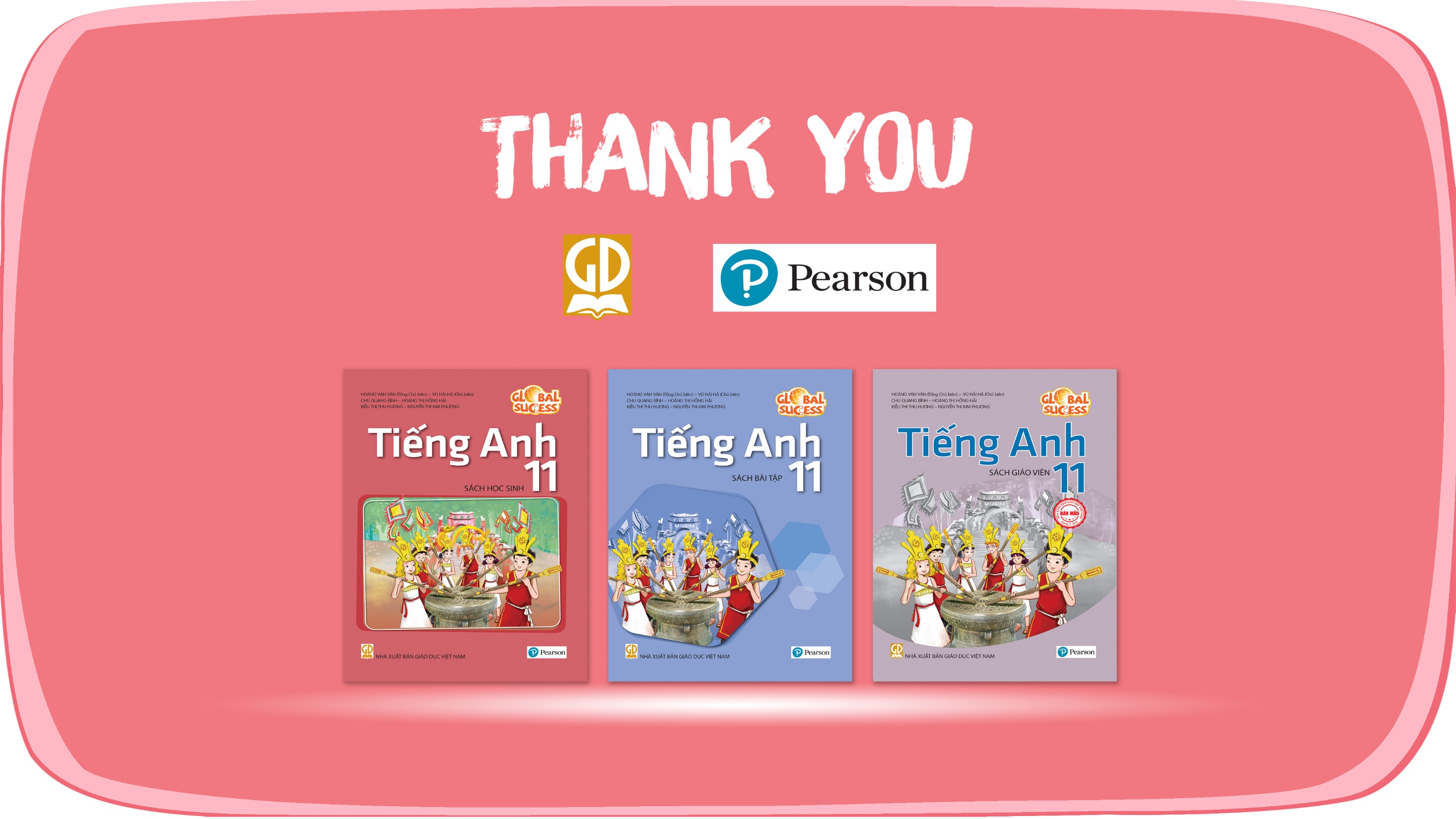 Website: hoclieu.vn
Fanpage: facebook.com/www.tienganhglobalsuccess.vn